Mental Health Matters
Jaren Doby, MSW, LCSW
Agenda
History of Mental Health
Mental Health Stats and Facts
What Do We Do Next?
Questions & Wrap-Up
2
About Me
Jaren Doby is a psychotherapist currently credentialed as a Licensed Clinical Social Worker (LCSW) with more than 14 years of experience in the mental health field.  Jaren currently practices as an Outpatient Mental Health Therapist in the state of North Carolina.
Sample Footer Text
3
History of Mental Health
4
Initial attempts to treat mental illness dates back as early as 5000 BC.
Trephined skulls in regions that were home to ancient world cultures were discovered.
The belief was that mental illness was the result of supernatural phenomena such as spiritual or demonic possession, sorcery, or an angry deity.
5
The early response and approach was with mystical and sometimes brutal treatments.
Other means attempted to appeal to the spirit by way of threats, bribery, punishment, and submission.
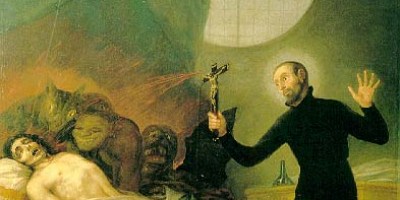 Exorcisms, spells/charms, prayer, atonement, in addition to other rituals were used to drive out evil spirits.
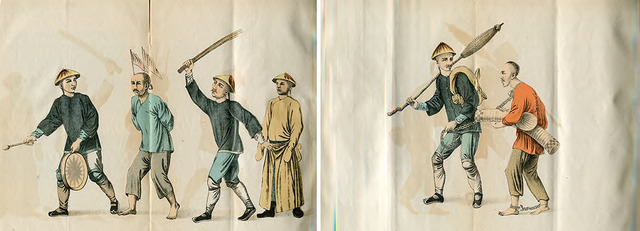 6
Ancient Egyptians were discovered to have approaches in their treatment of mental illness. Encouraged recreational activities such as concerts, dances, and painting in order to relieve symptoms and achieve some sense of normalcy.
- Advancements by the Egyptians in medicine, mathematics, and knowledge of the human body aided in their initial approaches in treatment.
7
Around 400 BC Greek physician Hippocrates challenged the belief that mental illness was caused by supernatural forces
Insisted that mental health related issues were related to issues in the brain and should be treated as a medical illness.
8
Mental Health Over Time
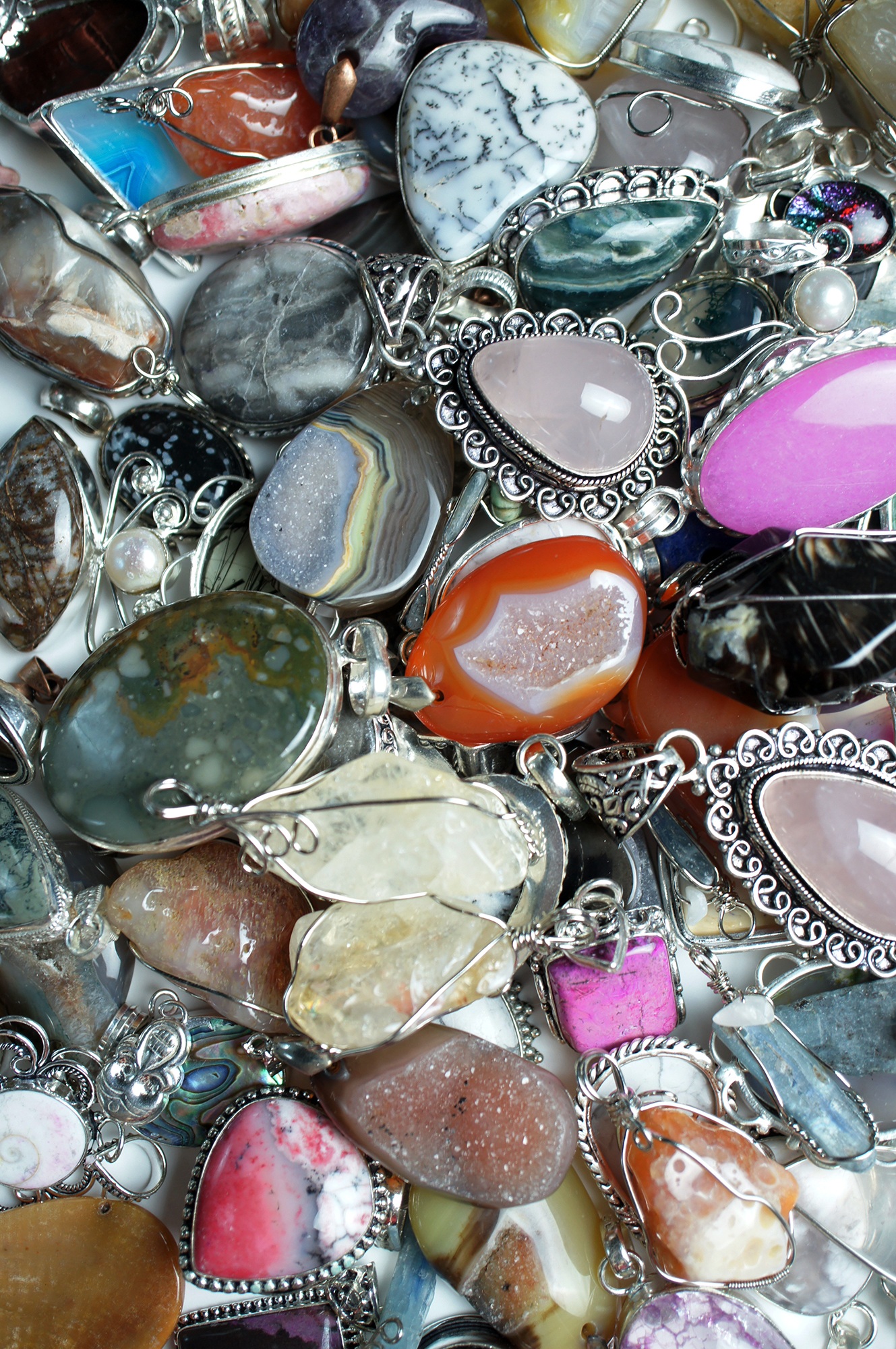 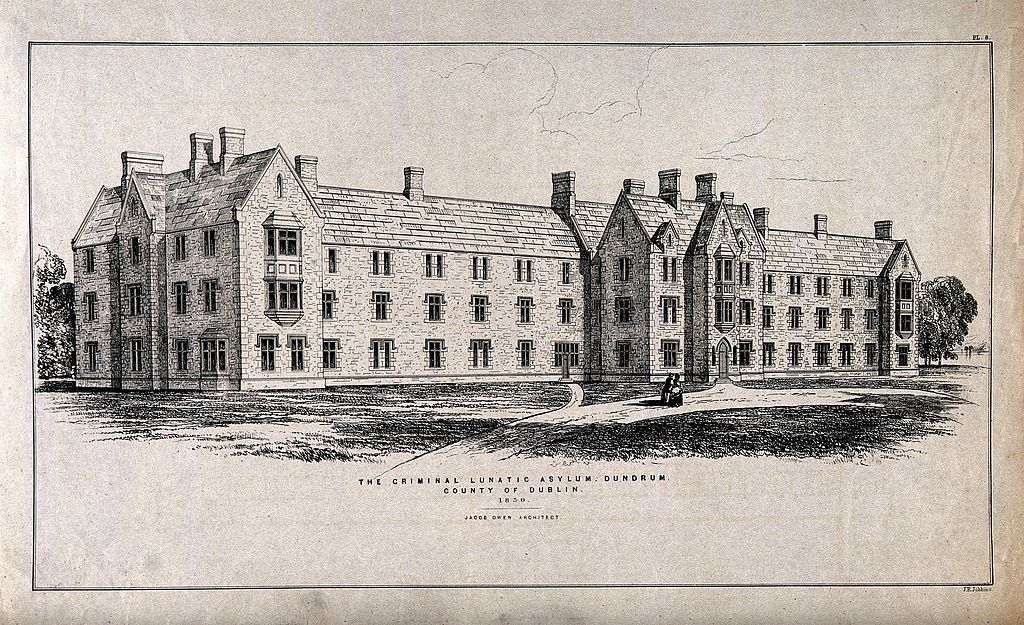 9
A Dark Page in Mental Health History
Asylums and The Normalizing of Stigmas
10
“Insane Asylum”
Practices included isolation, starvation, and experimental procedures.
Patients were known to be chained/ strapped to beds and  forced to sit amongst their own waste.
Initially staffed with untrained and unqualified staff that aided  in the further ill treatment of patients.
Inhumane treatment of patients within facilities.
11
Challenges for Change in the 1800’s
Sample Footer Text
12
Sigmund Freud
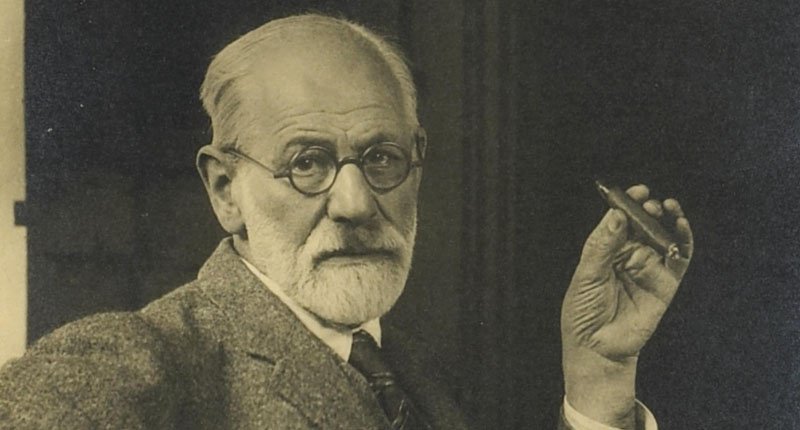 Founder of Psychoanalysis
Clinical method for evaluating and treating pathologies in the psyche through dialogue between a patient and a psychoanalyst.
Developed theory of psychosexual development.
13
Mental Health in The 20th Century
14
The Gift and The Curse
15
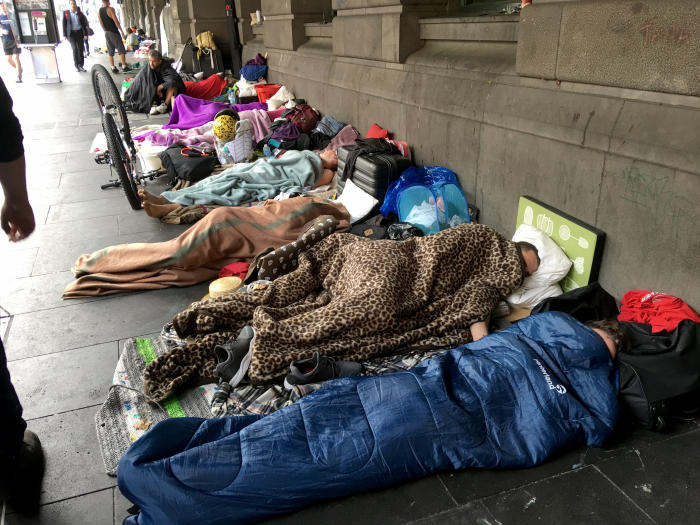 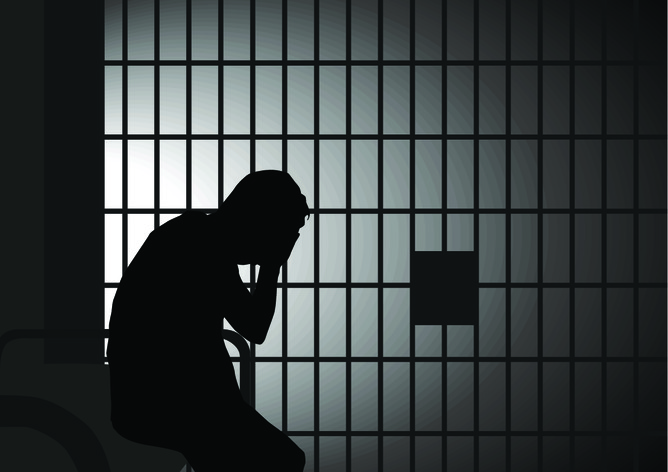 16
The Current State of Mental Health in the Modern World
What Do The Numbers Say?
17
Did You Know?
1 in 4 Adults in the United States Experience Mental Illness.
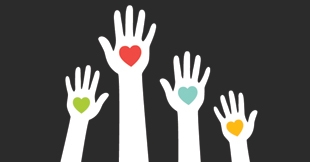 18
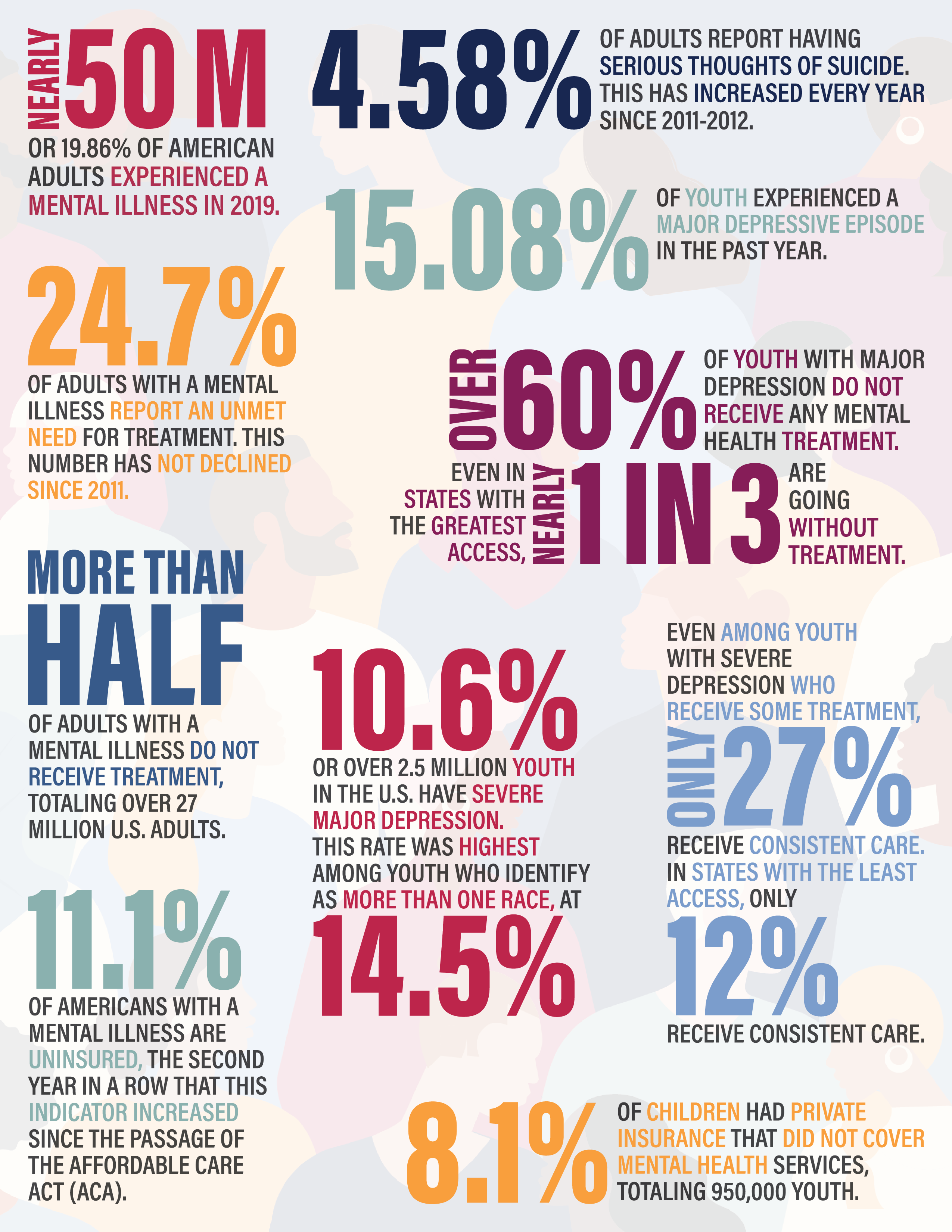 Tuesday June, 7th, 2022
19
How Does Mental Health Impact Children and Young Teens?
Generation Z (Born around 1997-2012)
Gun violence is the top source of stress across all generations
75% of Gen Z reported mass shootings as a significant source of stress, and 72% said the same about school shootings
Around 56% of those who are in school say they experience stress when considering the possibility of a school shooting
More likely to report mental health conditions than any other generation.
Generation may be more tuned in to recognizing issues with their mental health than older generations. 
Between March and October 2020, the percentage of emergency department visits for children with mental health emergencies rose by 24 percent for children 5 to 11 years old and by 31 percent for children and teens 12 to 17 years old
Early in 2021, there was a more than 50 percent surge in emergency department visits for suspected suicide attempts among girls 12 to 17 years old
As of June 2021, more than 140,000 children had lost a caregiver to COVID-19
20
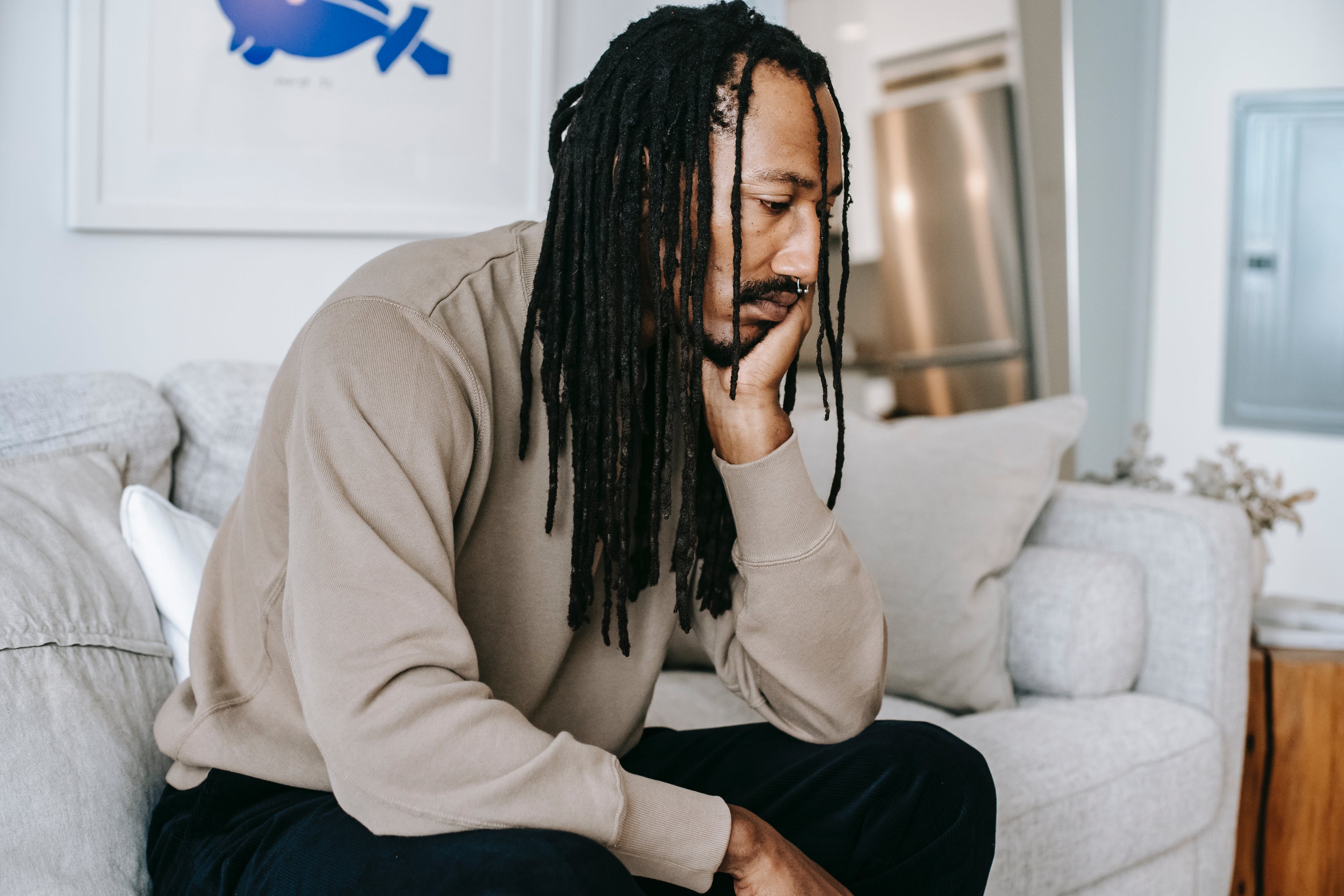 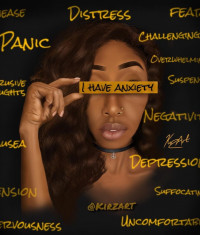 Mental Health in Minorities
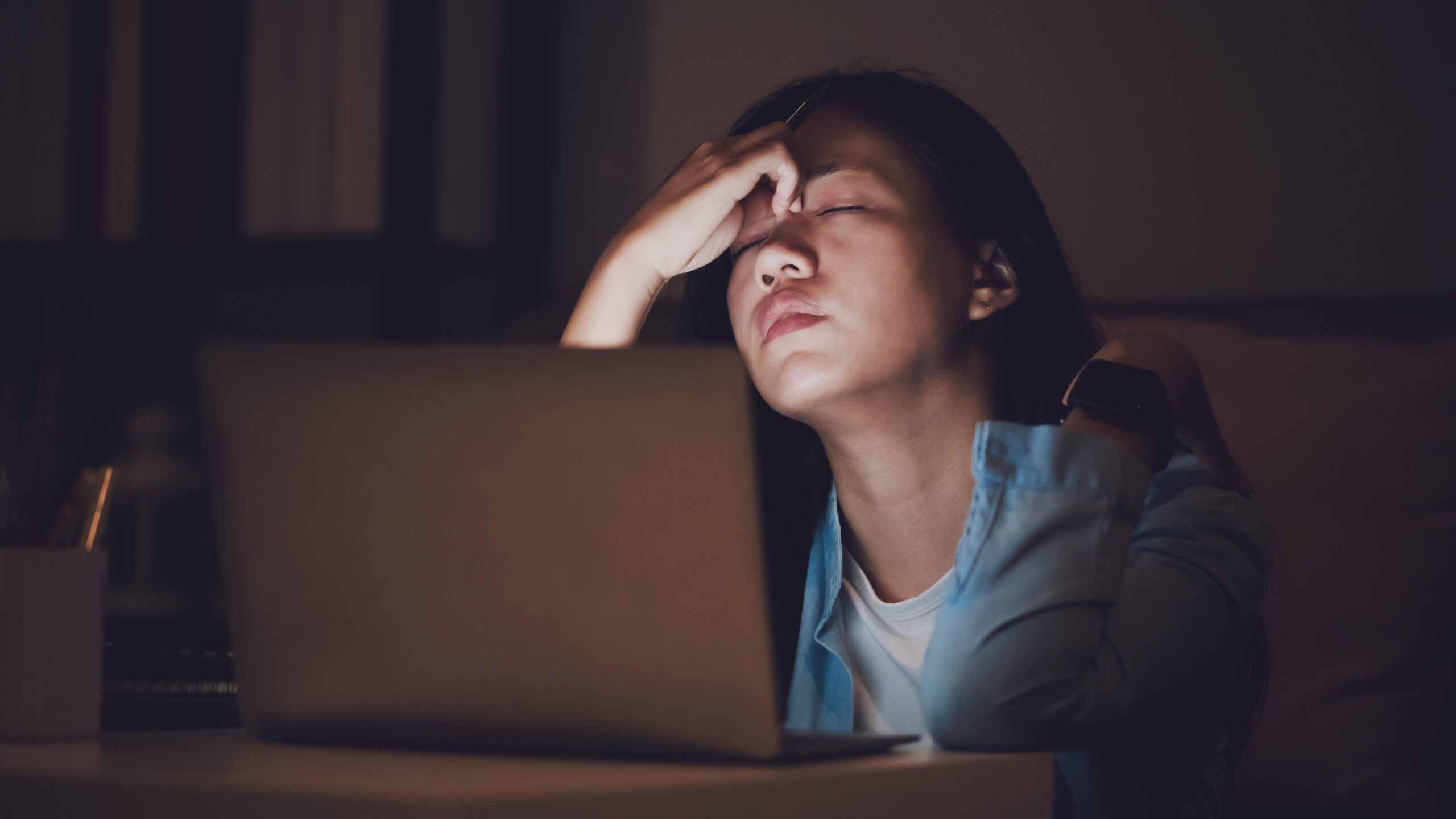 Use of psychiatric emergency services rather than community support services.
Involuntary hospitalizations as a result of seeking care.
Emergency treatment as a result of interactions with law enforcement.
Over-diagnosis of psychosis related disorders.
Higher doses of antipsychotic medications. 
Mental health stigma, past and present structural racism, and limited availability of resources are contributing factors of compounding mental health issues.
Lack of cultural competency by providers.
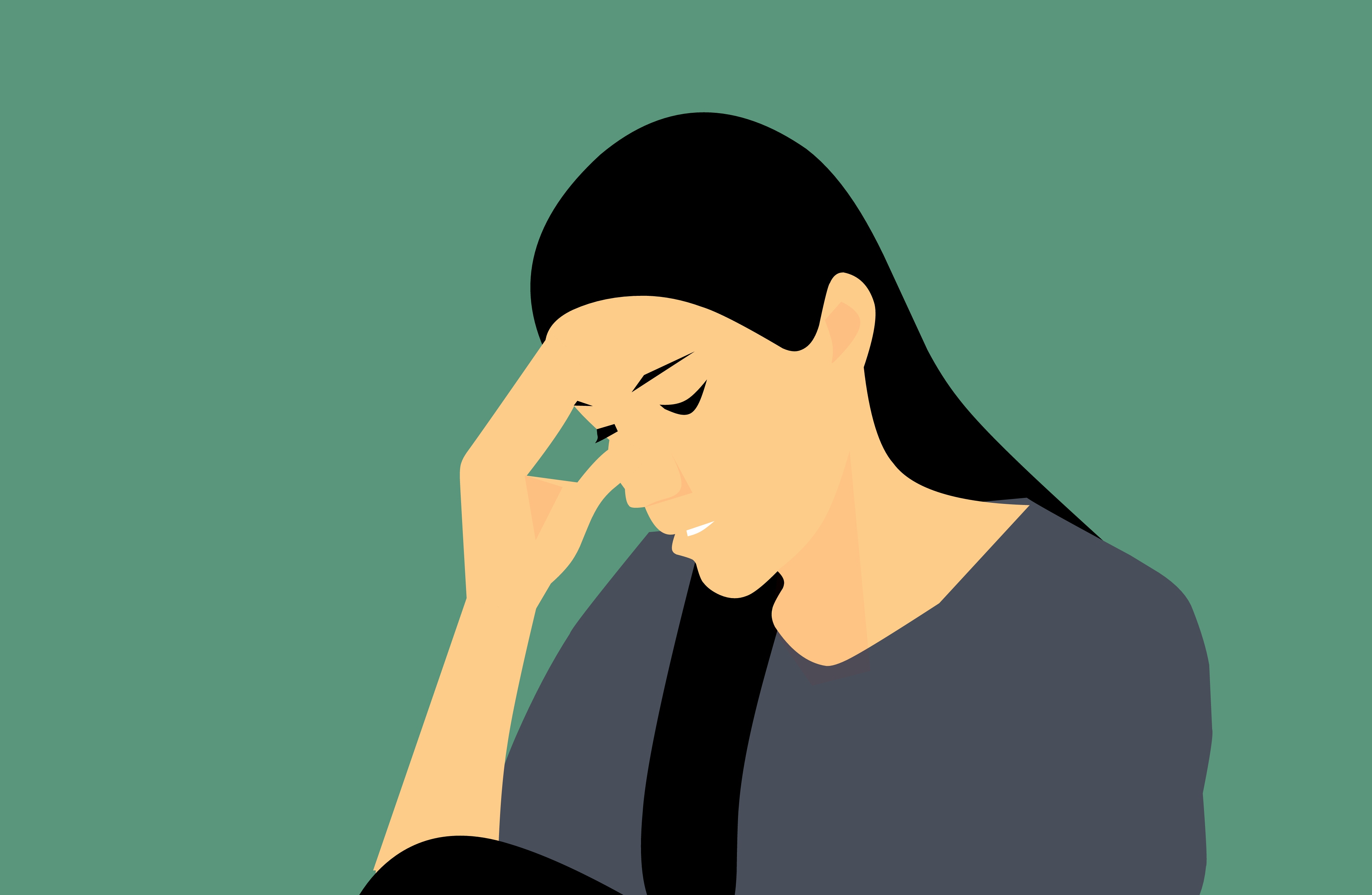 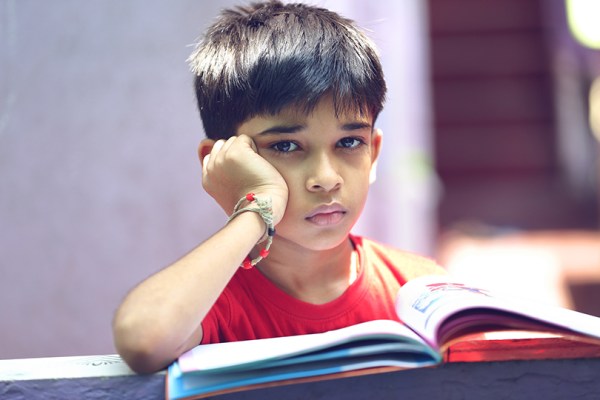 21
How Do We Recognize The Signs?
Problems concentrating
Restlessness or issues with being able to relax.
Increased anxiety/worry out of proportion to the given situation.
Feeling bad about themselves.
Giving away of valued items.
Engagement in self harming behaviors
Excessive spending, promiscuity, excessive drinking/drug use, physical activities that can lead to harm, etc. 
Suicidal/Homicidal ideation
Auditory/Visual Hallucinations
Issues with adjustment to changes
Changes in behavior/mood
Sleep disturbance (Sleeping too much, not resting well)
Changes in appetite (overeating or lack of appetite)
Changes in energy level (Fatigue, dramatic increase in energy)
Anhedonia (low pleasure/interest in doing things that they enjoy)
22
What Do We Do Next?
Increase awareness related to mental health.
Utilize/Share resources.
Don’t ignore the signs.
Develop and make use of a positive self care routine.
Remember that we are better together than we are alone.
We need YOUR help!
23
Questions/Discussion
24
Thank You
Jaren Doby, MSW, LCSW
jaren.doby@gmail.com
www.JarenDoby.com
25